Voto del Aventurero

Porque Jesus Me Ama
Siempre hare 
Lo mejor.
Clase de Abejtas

Nombre:


Instructores:


Clase:
Abejitas
Ley del Aventurero

Jesus me puede ayudar a 
Ser Obediente
Ser Puro
Ser Leal
Ser Amable
Ser Respetuoso
Ser Atento
Ser Util
Ser Alegre
Ser Considerado
Ser Reverente
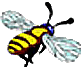 Nombre
Club
Awards Earned: